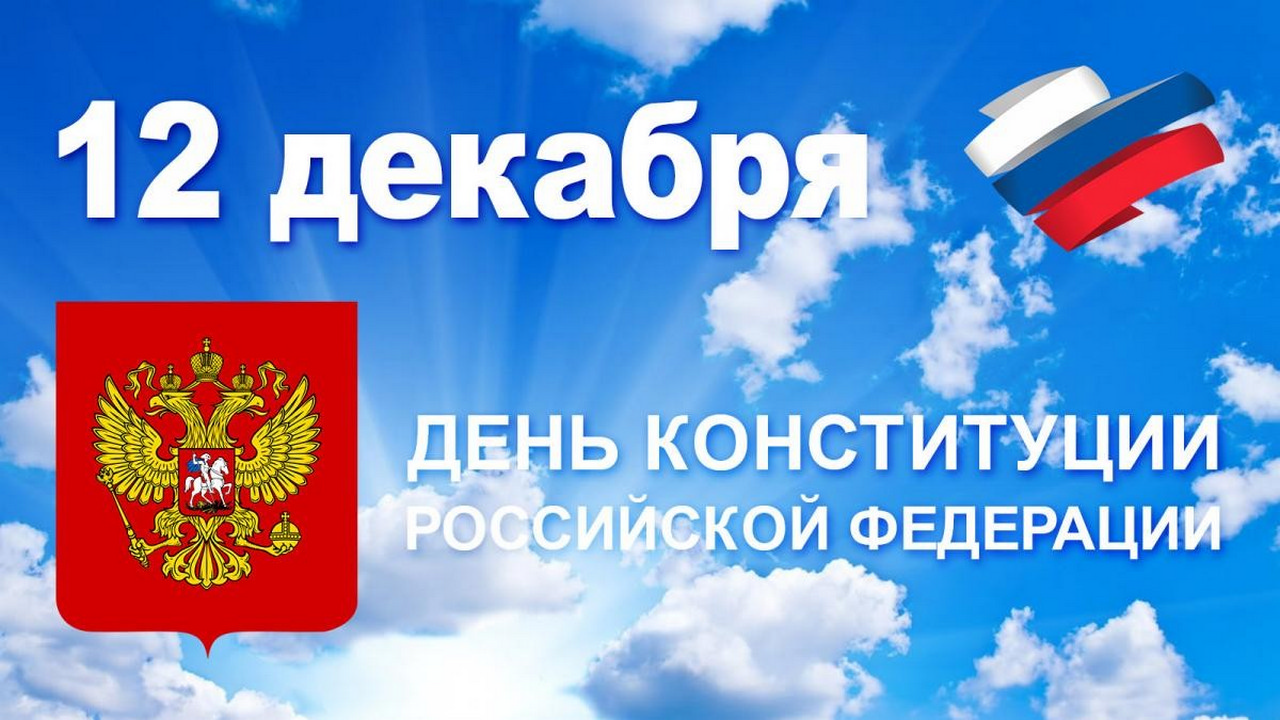 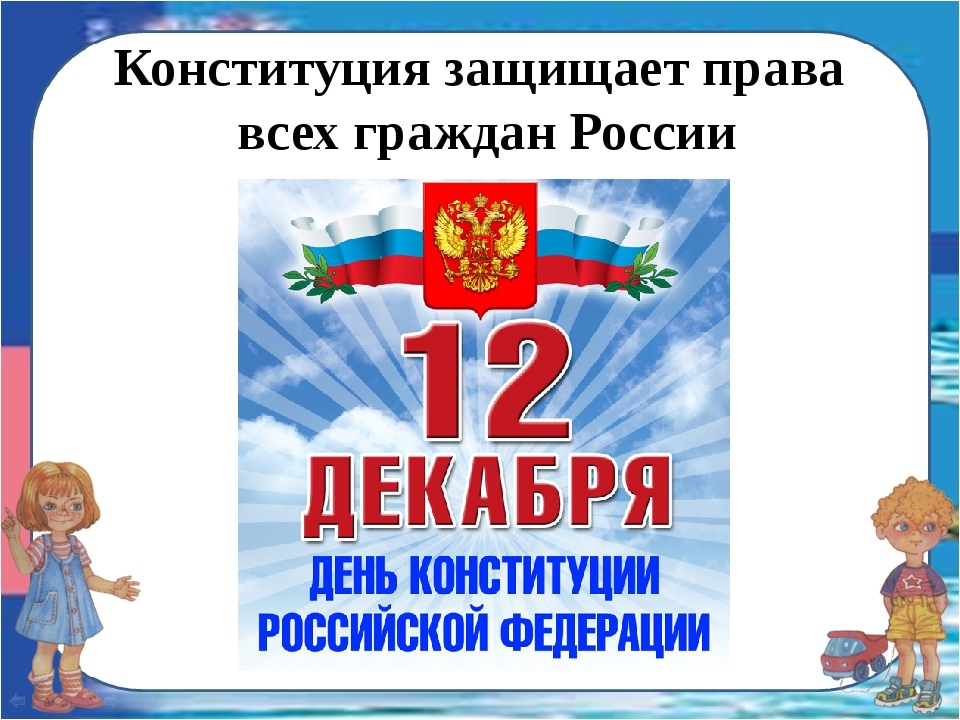 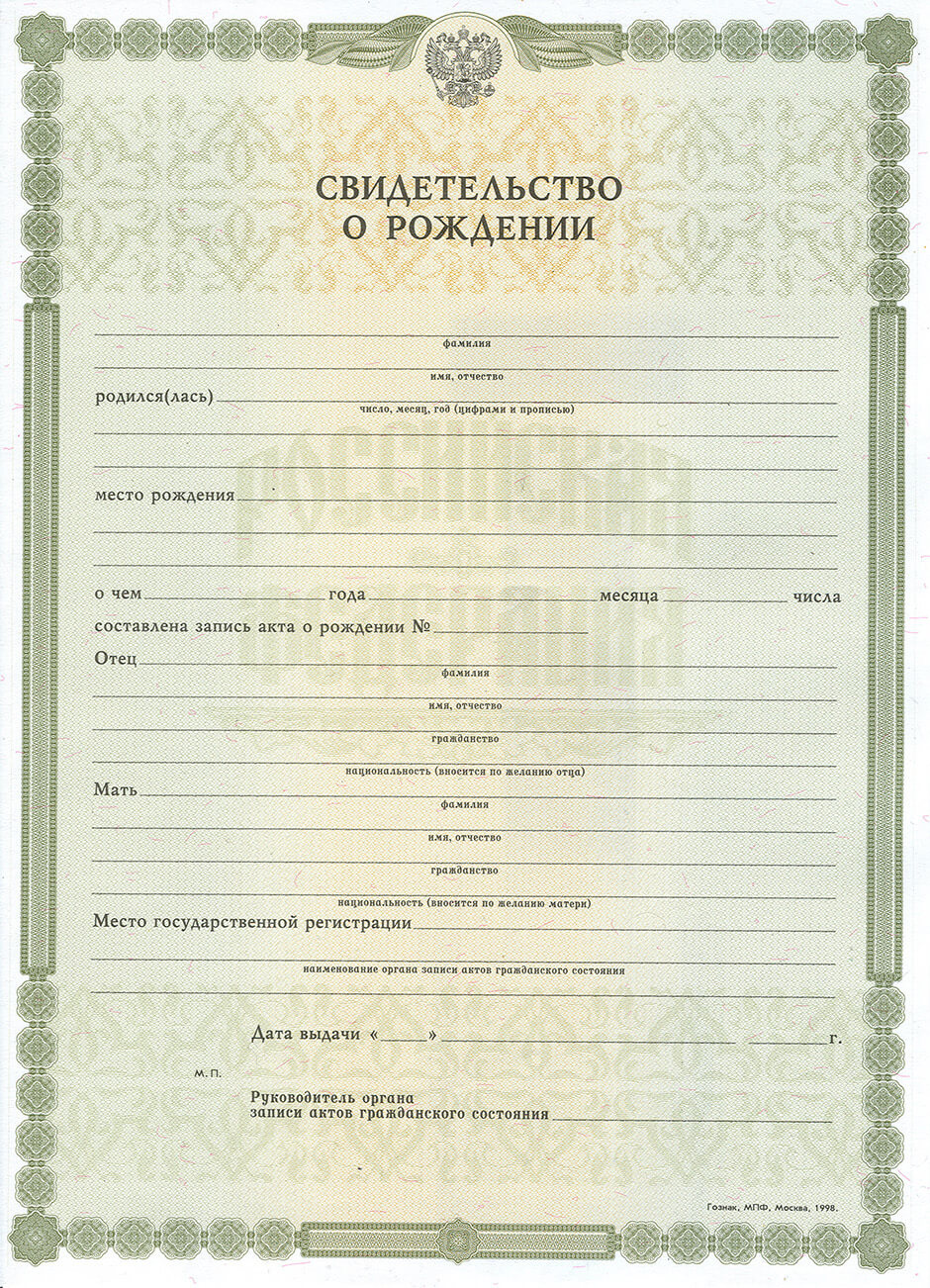 «Права детей»
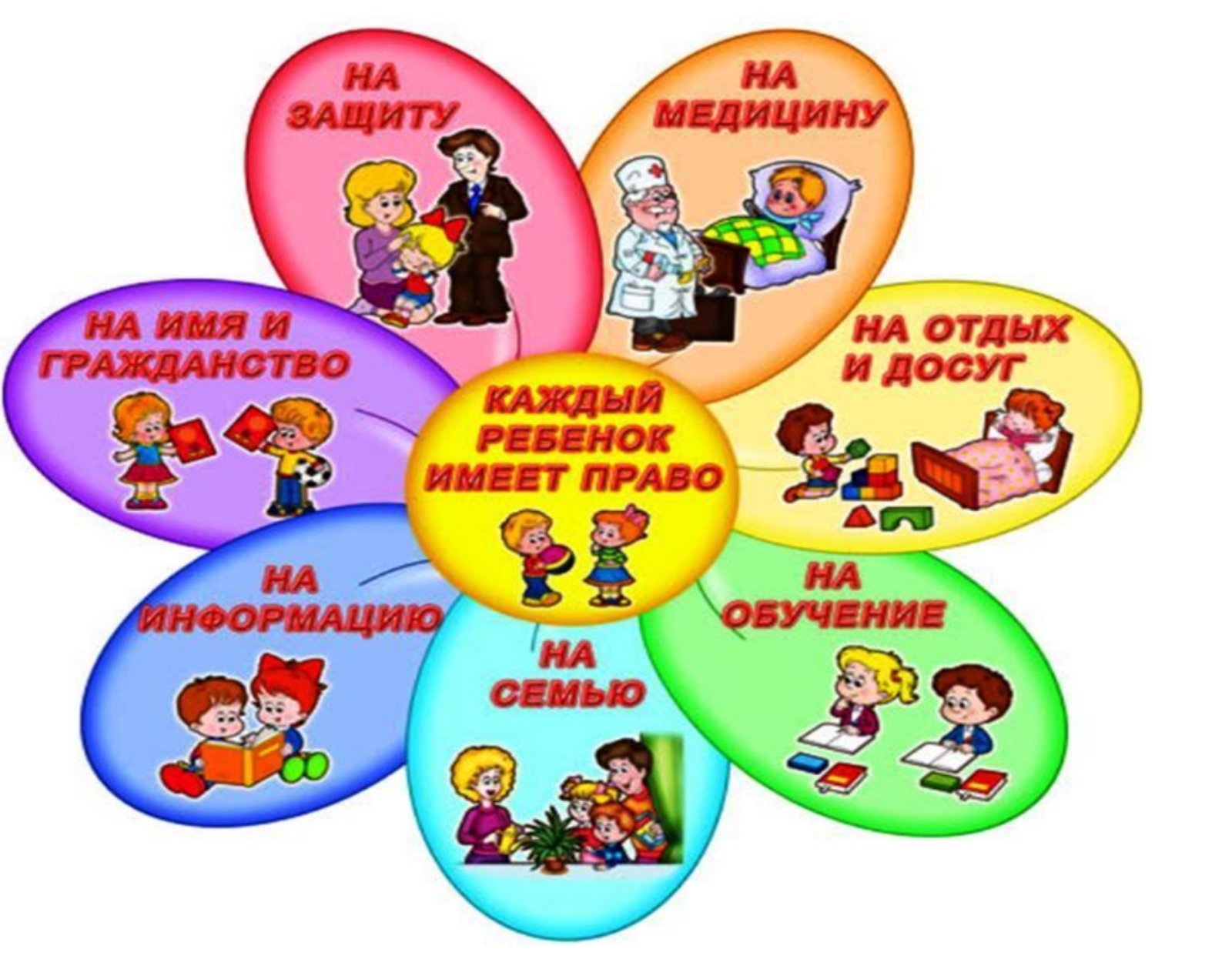 Викторина «Сказка ложь, да в ней намёк.В сказках о правах…»
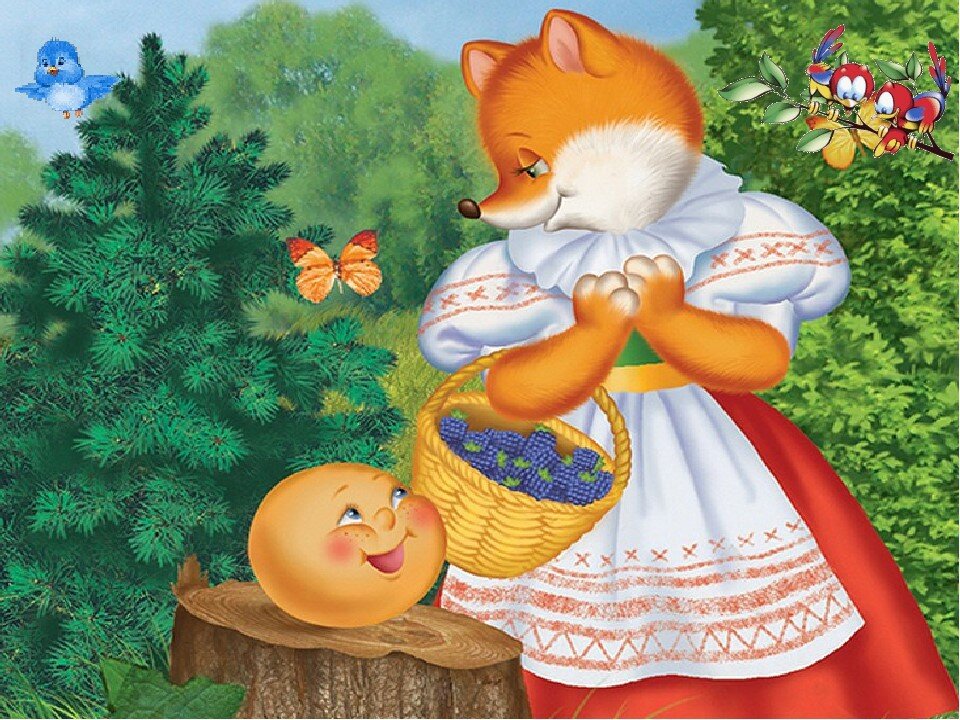 Вопрос: Какое право было нарушено Лисой в сказке «Колобок»?
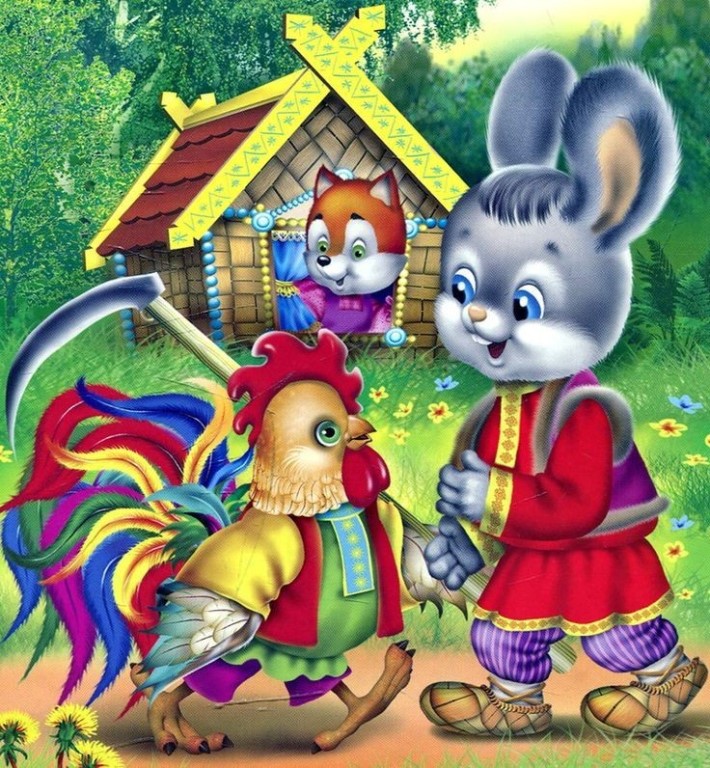 Вопрос: Какое право было нарушено в сказке «Заюшкина избушка»?
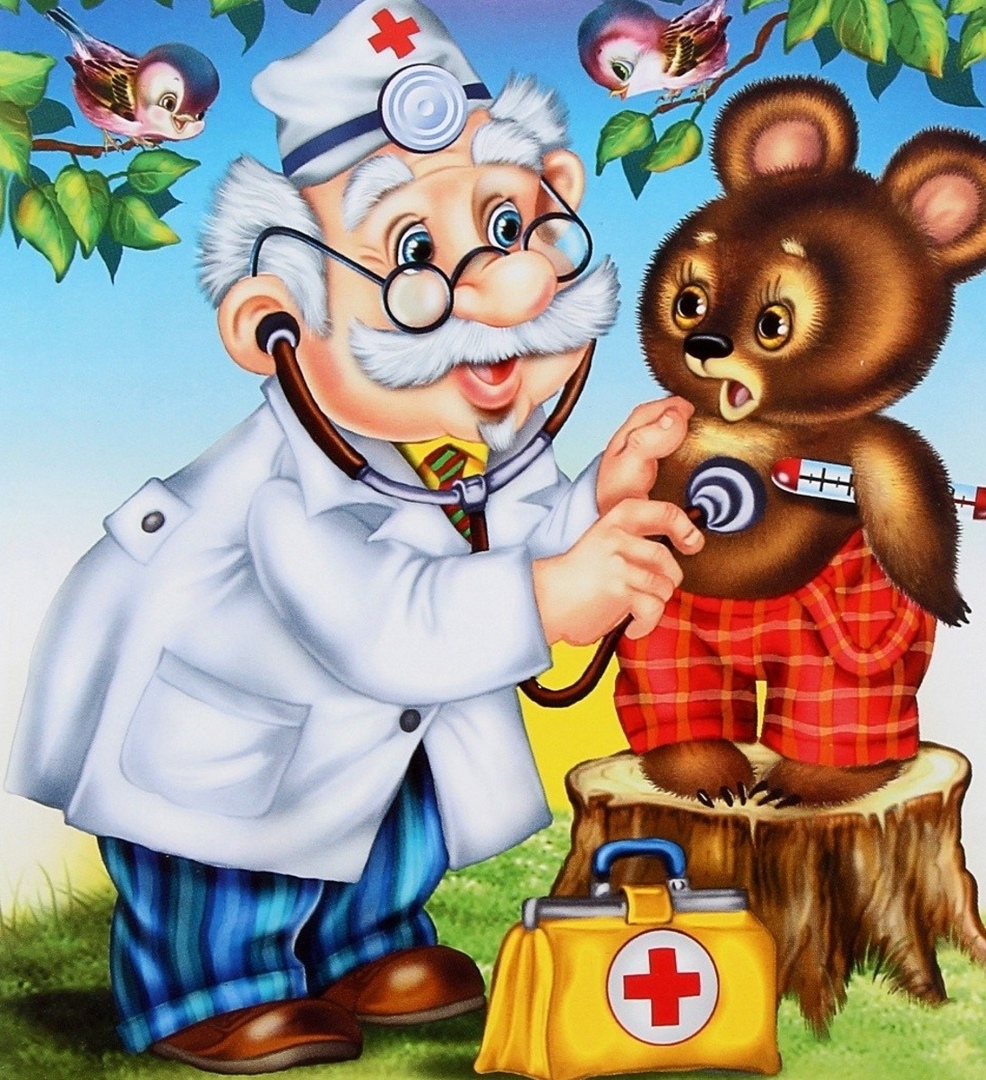 Вопрос: О каком праве говорится в сказке К.И. Чуковского «Айболит»?
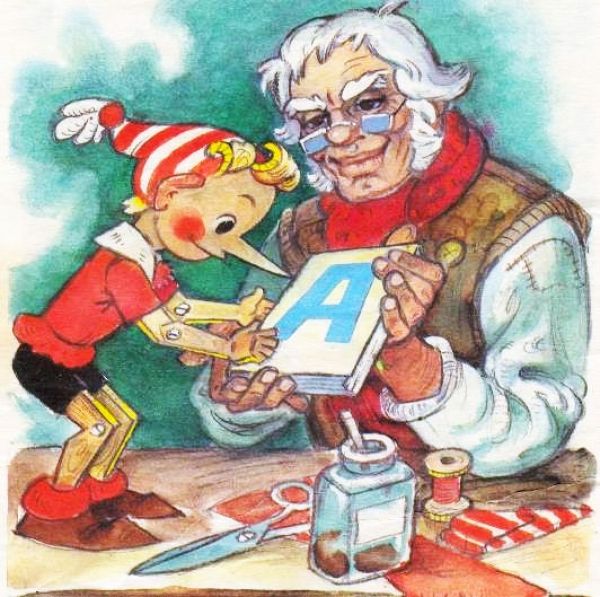 Вопрос: О каком праве говорится в сказке А. Толстого «Золотой ключик»?
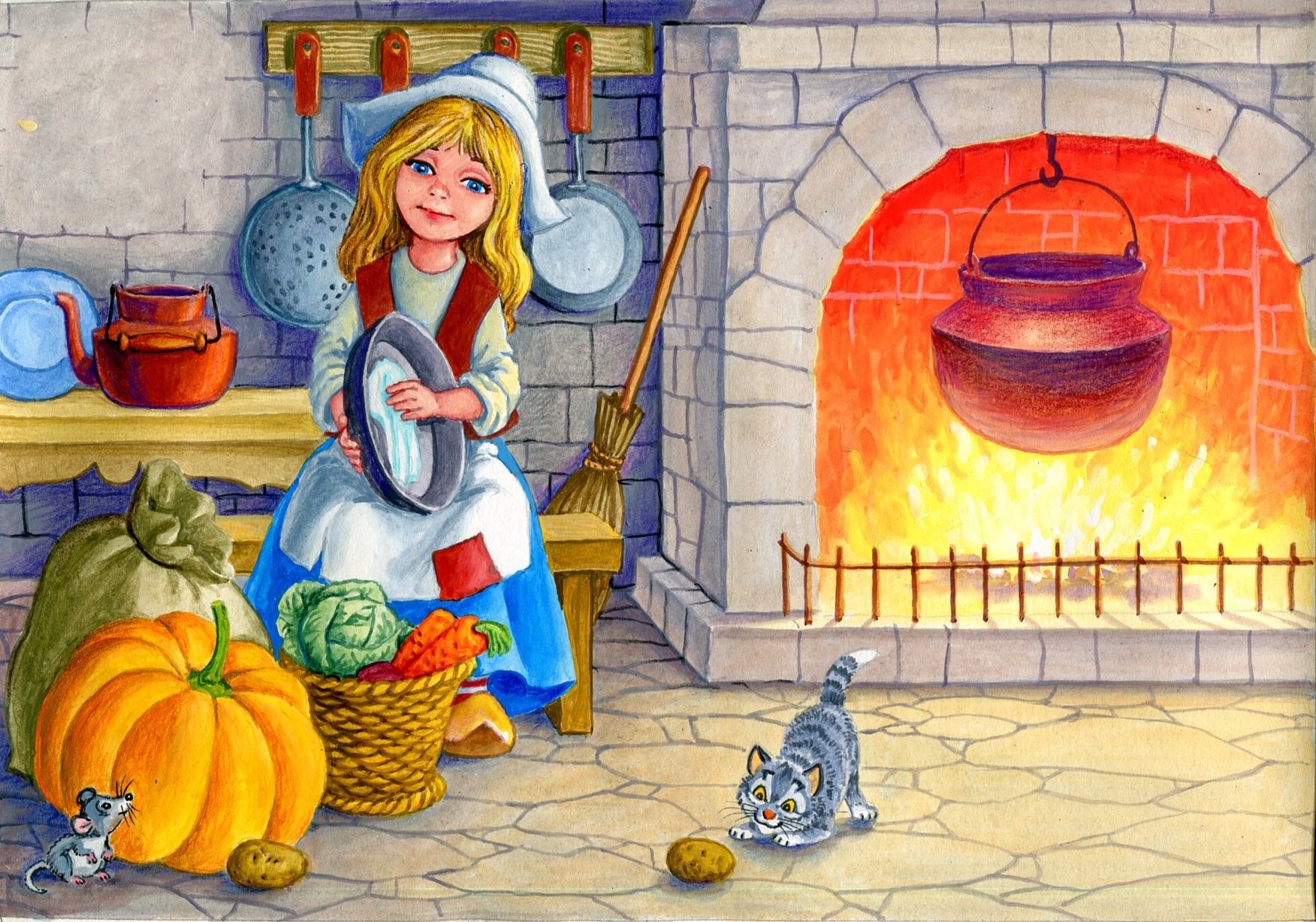 Вопрос: О каком праве говорится в отрывке сказки Шарль Перро  «Золушка»?
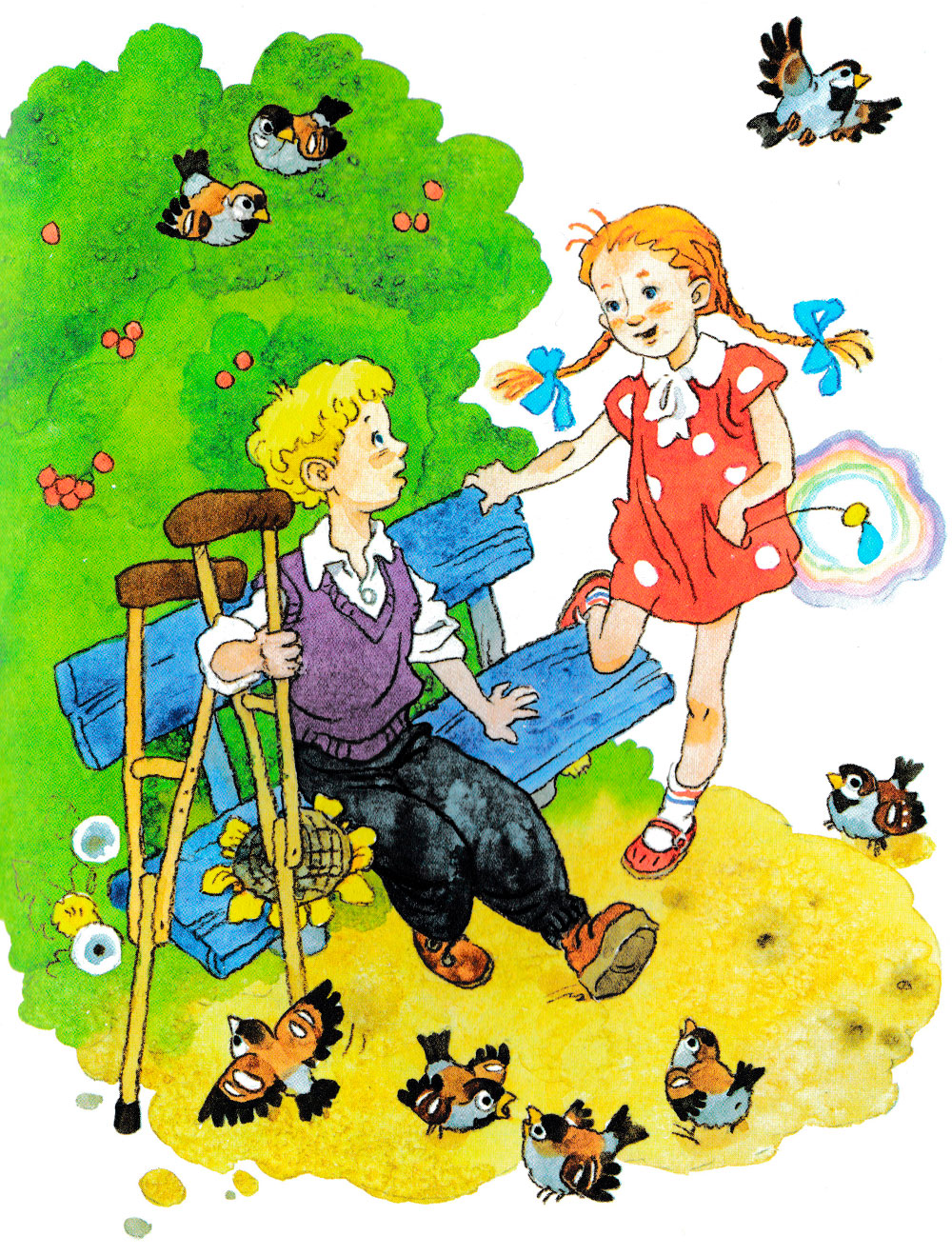 Вопрос: О каком праве говорится в отрывке сказки «Цветик –семицветик»??
Спасибо за внимание»В презентации использовались картинки из сети Интернет